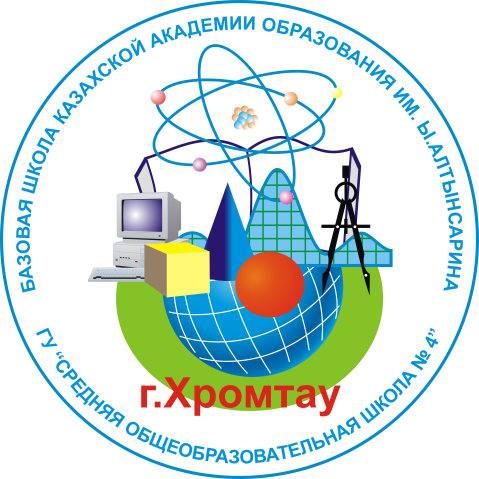 № 4 ХРОМТАУ ОРТА МЕКТЕБІ
Олимпиада қорытындысы
             2021-2022 оқу жылы
Жалпы білім беретін пәндер бойынша республикалық олимпиаданың аудандық кезеңі
Жалпы білім беретін пәндер бойынша республикалық олимпиаданың аудандық кезеңі
№4 орта мектебі 
Биология пәнінен 
9-сынып оқушысы 
Зайткерей Іңкәр 
І орын 
Жетекшісі: Кулынтаева Г.К
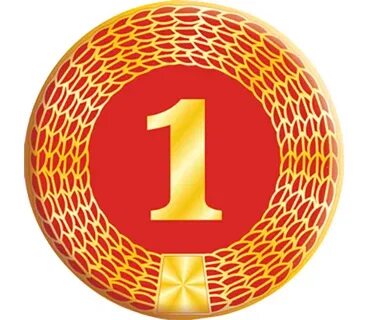 Жалпы білім беретін пәндер бойынша республикалық олимпиаданың аудандық кезеңі
№4 орта мектебі 
Құқық негіздері пәнінен 
9-сынып оқушысы Ванзуряк Екатерина  
І орын 
Жетекшісі: Тургумбаева А.М.
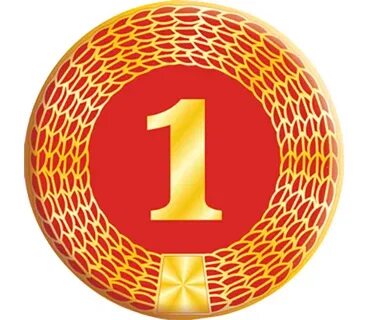 Жалпы білім беретін пәндер бойынша республикалық олимпиаданың аудандық кезеңі
№4 орта мектебі 
 ағылшын тілі пәнінен 
11-сынып оқушысы Ибрагимов Әсет  
І орын 

Жетекшісі: Исмагулова Р.С.
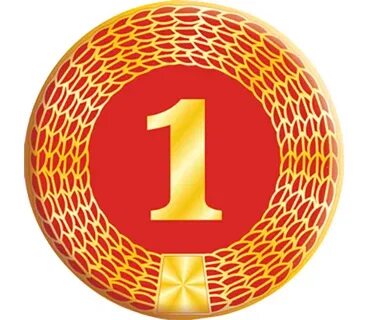 Жалпы білім беретін пәндер бойынша республикалық олимпиаданың аудандық кезеңі
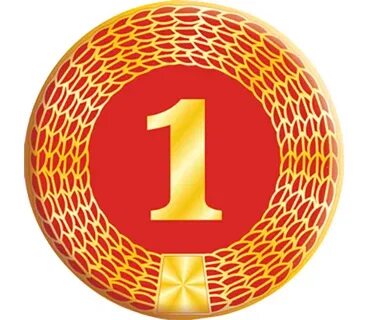 №4 орта мектебі 
  орыс тілі мен әдебиеті пәнінен 
9-сынып оқушысы Можайцева Анна  
І орын 
Жетекшісі: Иванцова О.И.
Жалпы білім беретін пәндер бойынша республикалық олимпиаданың аудандық кезеңі
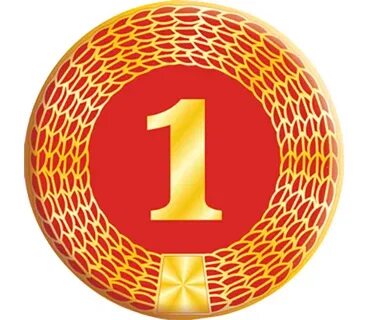 №4 орта мектебі 
 өзін-өзі тану пәнінен 
 9 - сынып оқушысы  
Есенғали Рабиябегім
І орын 
Жетекшісі: Камбарова Б.Б
Жалпы білім беретін пәндер бойынша республикалық олимпиаданың аудандық кезеңі
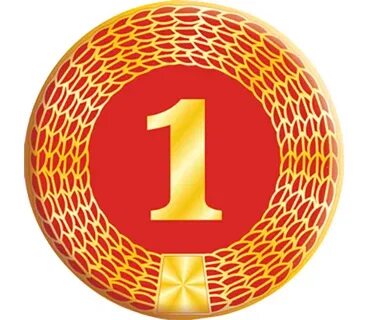 №4 орта мектебі 
 өзін-өзі тану пәнінен 
 9 - сынып оқушысы  
Жақсығали Айсулу
І орын 
Жетекшісі: Камбарова Б.Б
Жалпы білім беретін пәндер бойынша республикалық олимпиаданың аудандық кезеңі
№4 орта мектебі 
 Қазақстан тарихы пәнінен 
 10 - сынып оқушысы  
Байтурин Арман
І орын 
Жетекшісі: Нугиманова М.К
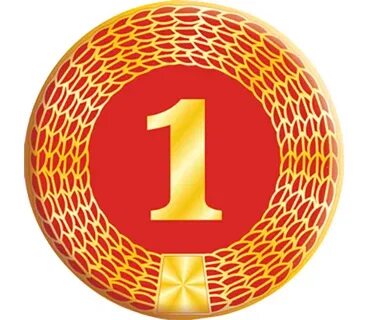 Жалпы білім беретін пәндер бойынша республикалық олимпиаданың аудандық кезеңі
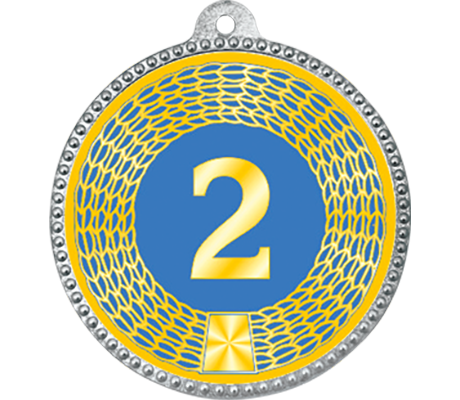 №4 орта мектебі 
  Биология пәнінен 
11-сынып оқушысы 
Нурмагамбетова Жазира
ІІ орын 
Жетекшісі: Кадралина Г.С
Жалпы білім беретін пәндер бойынша республикалық олимпиаданың аудандық кезеңі
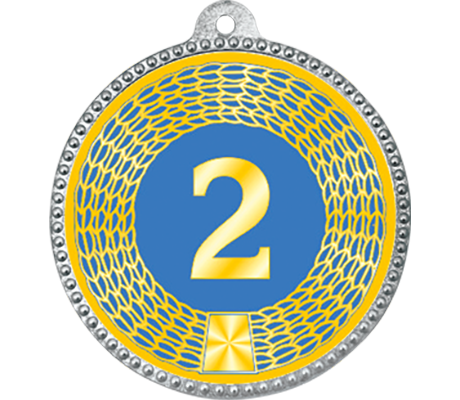 №4 орта мектебі 
  Биология пәнінен 
10-сынып оқушысы 
Аралбек Алина
ІІ орын 
Жетекшісі: Кулынтаева Г.М.
Жалпы білім беретін пәндер бойынша республикалық олимпиаданың аудандық кезеңі
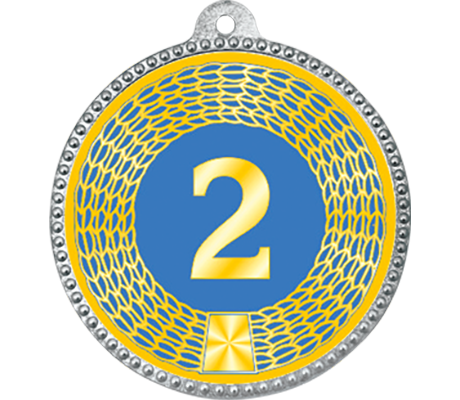 №4 орта мектебі 
  Құқық пәнінен 
11-сынып оқушысы 
Белич Анастасия
ІІ орын 
Жетекшісі: Нугиманова М.К
Жалпы білім беретін пәндер бойынша республикалық олимпиаданың аудандық кезеңі
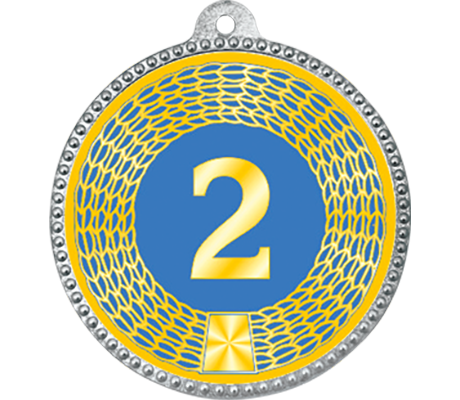 №4 орта мектебі 
  Информатика пәнінен 
10-сынып оқушысы 
Алмагамбетов Артур
ІІ орын 
Жетекшісі: Имандосова С.А.
Жалпы білім беретін пәндер бойынша республикалық олимпиаданың аудандық кезеңі
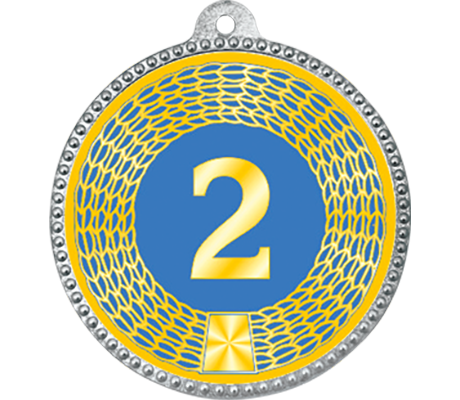 №4 орта мектебі 
  Орыс тілі мен әдебиеті пәнінен 
10-сынып оқушысы 
Науанова Аяна
ІІ орын 
Жетекшісі: Иванцова О.И
Жалпы білім беретін пәндер бойынша республикалық олимпиаданың аудандық кезеңі
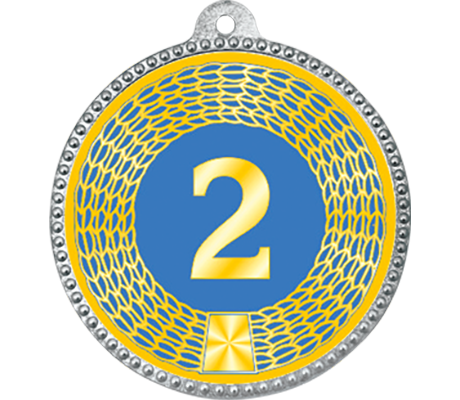 №4 орта мектебі 
  Ағылшын тілі  пәнінен
Дильманова Алина 
ІІ орын 
Жетекшісі: Ибрагимова Э.Н.
Жалпы білім беретін пәндер бойынша республикалық олимпиаданың аудандық кезеңі
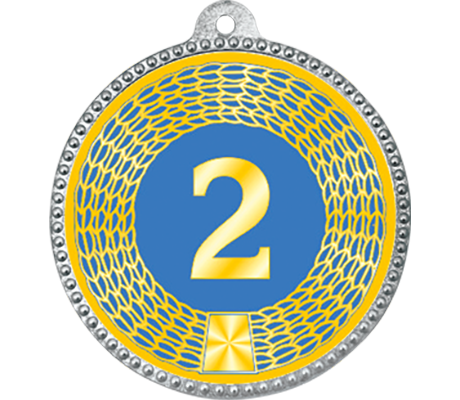 №4 орта мектебі 
  Құқық пәнінен 
10-сынып оқушысы 
Есетова Мөлдір
ІІ орын 
Жетекшісі: Бердалина М.Н.
Жалпы білім беретін пәндер бойынша республикалық олимпиаданың аудандық кезеңі
№4 орта мектебі 
Информатика пәнінен 
11-сынып оқушысы 
Жапишев Жанзақ
ІII орын 
Жетекшісі: Имандосова С.А
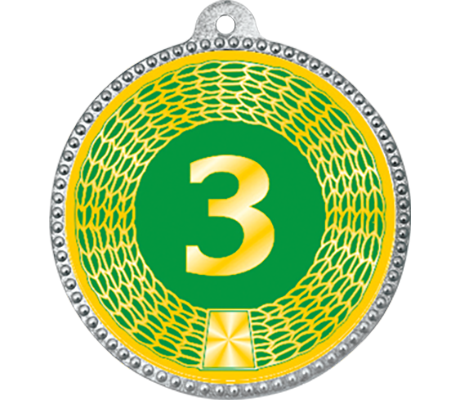 Жалпы білім беретін пәндер бойынша республикалық олимпиаданың аудандық кезеңі
№4 орта мектебі 
Биология пәнінен 
10-сынып оқушысы 
Есетов Алдияр
ІII орын 
Жетекшісі: Кулынтаева Г.К
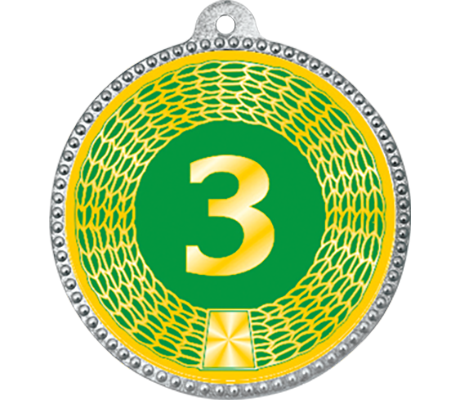 Жалпы білім беретін пәндер бойынша республикалық олимпиаданың аудандық кезеңі
№4 орта мектебі 
Биология пәнінен 
10-сынып оқушысы 
Мыхат Дильназ
ІII орын 
Жетекшісі: Кадралина Г.С
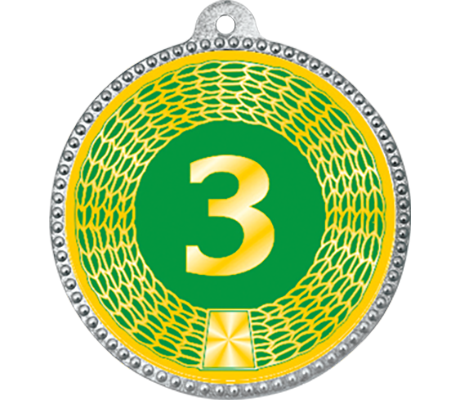 Жалпы білім беретін пәндер бойынша республикалық олимпиаданың аудандық кезеңі
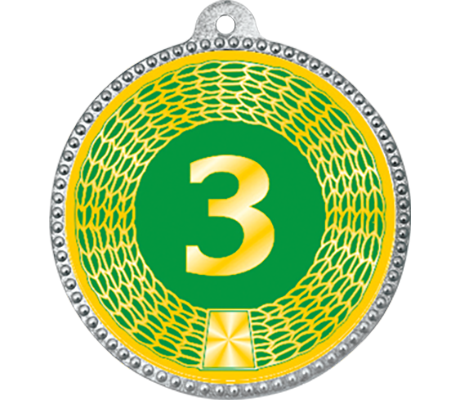 №4 орта мектебі 
  Құқық негіздері  пәнінен 
9-сынып оқушысы 
Синякова Виктория 
ІІI орын 
Жетекшісі: Нугиманова М.К
Жалпы білім беретін пәндер бойынша республикалық олимпиаданың аудандық кезеңі
№4 орта мектебі 
  информатика пәнінен 
10-сынып оқушысы
Мырзағалиев Абылай
Алғыс хат 

Жетекшісі: Имандосова С.А.
Жалпы білім беретін пәндер бойынша республикалық олимпиаданың аудандық кезеңі
№4 орта мектебі 
  Орыс тілі мен әдебиеті
 / қазақ кл / пәнінен 
11-сынып оқушысы
Казиханова Аружан
Алғыс хат 

Жетекшісі: Имашева Н.А
Жалпы білім беретін пәндер бойынша республикалық олимпиаданың аудандық кезеңі
№4 орта мектебі 
  Ағылшын тілі
 пәнінен 
9-сынып оқушысы
Ибрагимова Анель
Алғыс хат 

Жетекшісі: Юсупбаева К.Б
Жалпы білім беретін пәндер бойынша республикалық олимпиаданың аудандық кезеңі
№4 орта мектебі 
  география пәнінен 
9-сынып оқушысы
Курманова Томирис
Алғыс хат 

Жетекшісі: Эльмурзаева Н.С.